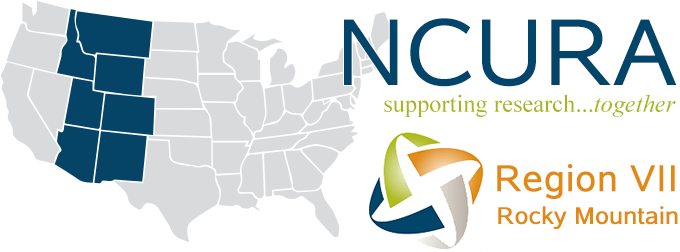 Benefits of Membership
Annual Meetings 
Weekly YouTube videos
Quarterly Magazine
Access to Collaborate
Means to connect with peers/ask questions
Post open positions
Networking
Professional Development
Region VII Newsletter
Volunteer Opportunities (Great way to get involved!!)
Presenting at meetings
Regional and National meetings
Run for an elected position
Election committee
And more coming!
NCURA - Region VII
Upcoming Meetings
Financial Research Administration (FRA) – San Juan, Puerto Rico, March 2-3, 2020
Pre-Award Research Administration (PRA) - San Juan, Puerto Rico, March 5-6, 2020
Annual Meeting – Washington D.C., August 9-12, 2020 
Regional Meeting – Tucson, October 25-28, 2020

Travel Awards

RECAP
Region VI/VII 2019 Annual Meeting – Seattle, WA
Keynote
Hot Topics: Foreign Influence 
Others from those that attended?
Any Questions?
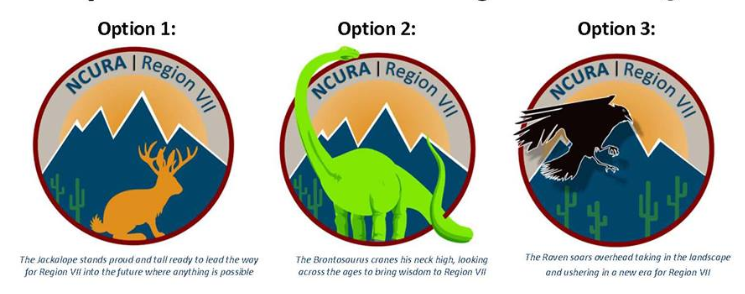